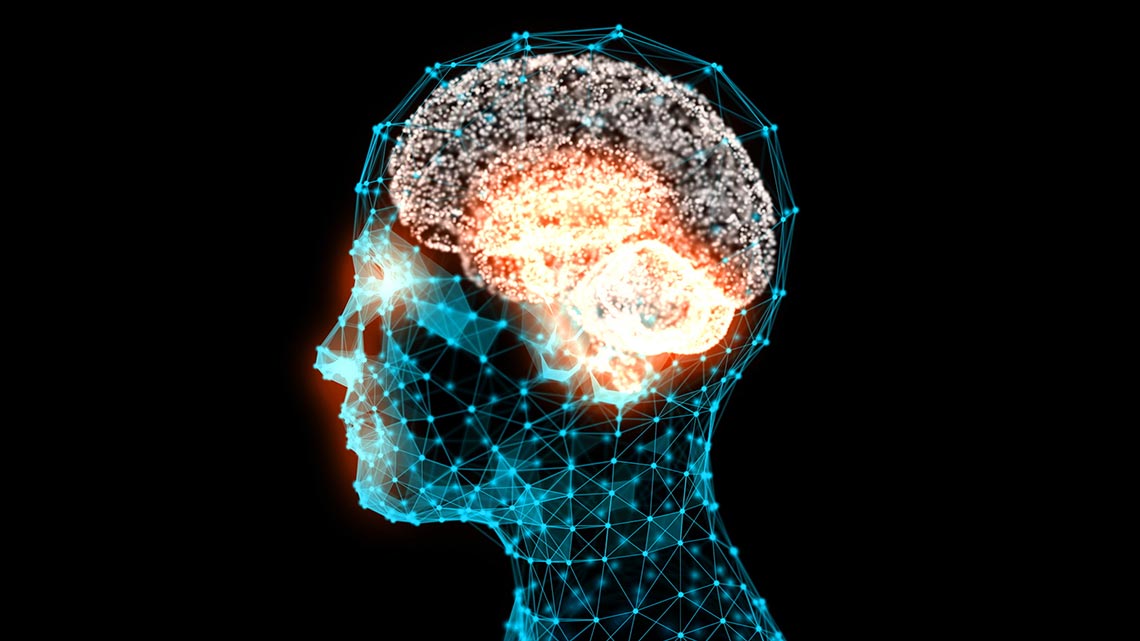 Deskundigheid en kwaliteit		   Thema 14
W17MZ
Programma
Terugblik vorige les
 Cliëntenraad

 Wet medezeggenschap cliënten zorginstellingen (WMCZ)
Vertrouwenspersoon + WKKGZ
 Theorie
 Angerenstein
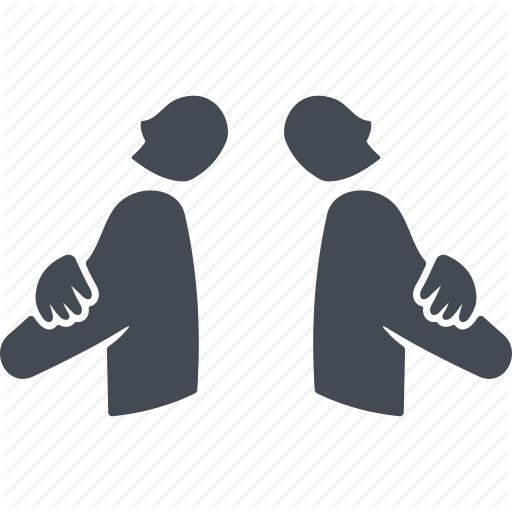 Geschil in de zorg
Mark Pieterse is erg ontevreden over de zorg die zijn moeder krijgt. 
Als hij langs komt ligt zij regelmatig in haar eigen ontlasting en het huis stinkt enorm. 
Gesprekken met de hulpverlener hebben weinig opgeleverd (te weinig personeel) waardoor de problemen blijven voortbestaan.
Het enige dat Mark Pieterse weet is dat het zorgkantoor de zorg voor moeder inkoopt, verder hij heeft geen idee waar hij met zijn klacht naar toe moet.

Welke stappen zou jij ondernemen?
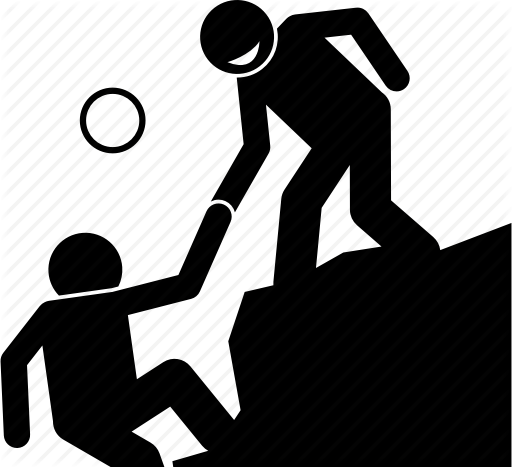 Vertrouwenspersoon
Aandachtig luisteren naar verhaal cliënt of mantelzorger
 Adviseren de klacht kenbaar te maken bij de persoon 
  die het betreft
 Tips geven om gesprek ‘aan te vliegen’

 Niet mogelijk 		 Klachtenprocedure klachtencommissie
 Rapporteert anoniem voor de organisatie
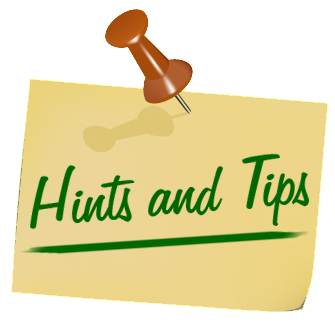 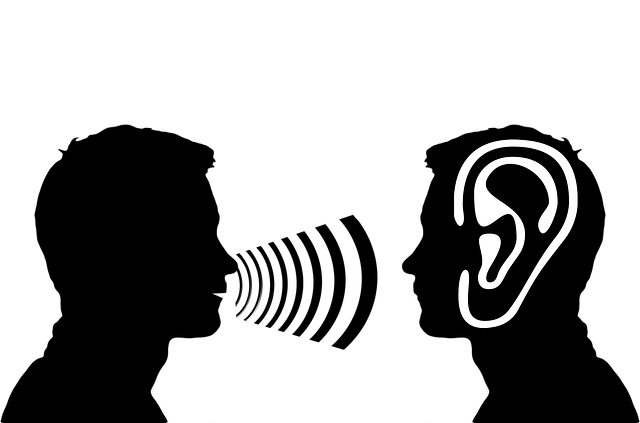 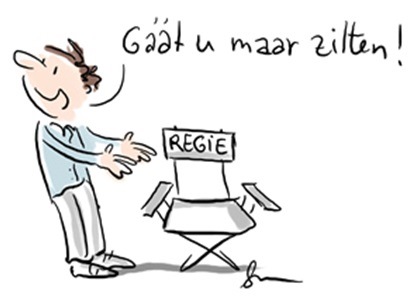 Vertrouwenspersoon
Gaat uit van eigen regie cliënt
 Is er slechts ter ondersteuning

 Bijv. wel aanwezig bij gesprekken, maar zegt niks
 Helpt bij voorbereiden lastige gesprekken/schrijven van klachtenbrieven
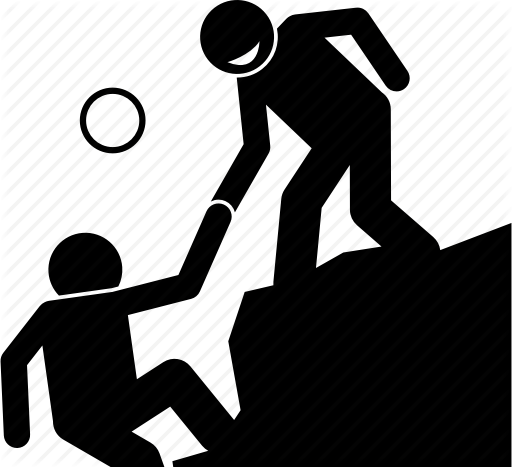 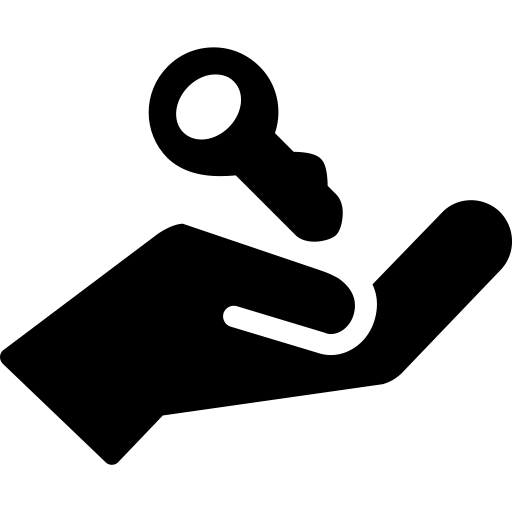 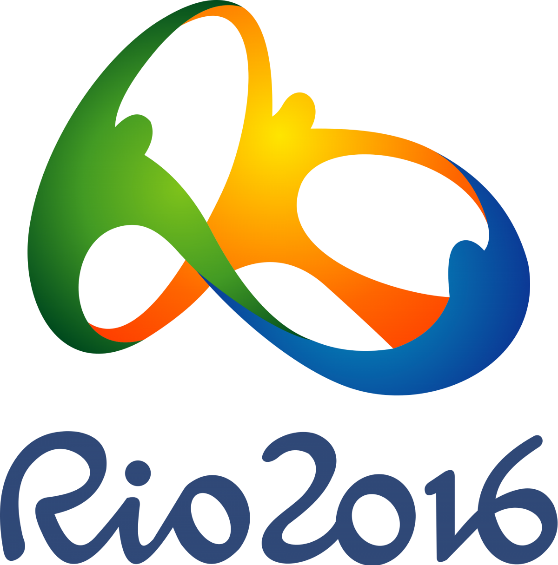 Wet Kwaliteit klachten en geschillen zorg
Wat
 Een wet om de band tussen zorgaanbieder en cliënt verbeteren
Doel
 De klachtenprocedure bij klachtenfunctionaris of geschilleninstantie vergemakkelijken
Hoe
 Klachten en geschillen makkelijker indienen en procedures sneller afhandelen
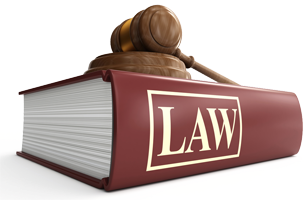 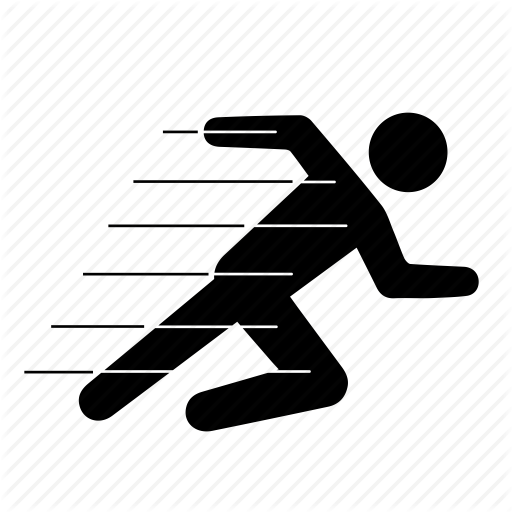 Klachtenfunctionaris
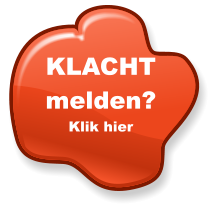 Wat: Bemiddelende en adviserende rol
 Doel: Cliënt en hulpverlener met elkaar in gesprek gaan
 Hoe: Klachtenfunctionaris begeleid dit gesprek
 Rol: onpartijdig 
 Resultaat negatief 		 Rechtszaak of geschilleninstantie
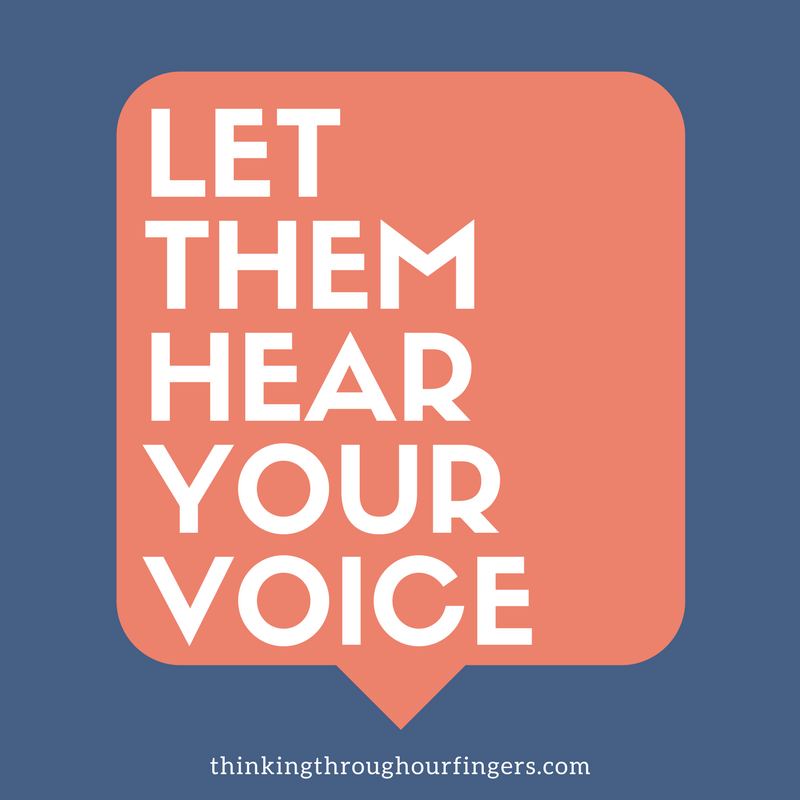 Geschilleninstantie vs. klachtencommissie
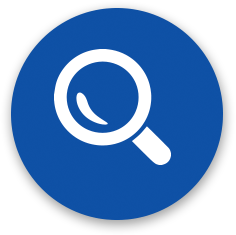 Geschilleninstantie
Onafhankelijke partij die een geschil bekijkt en daarover uitspraak doet
 Bindend advies!
 Als cliënt in gelijk gesteld wordt, moet hulpverlener actie ondernemen. 
 Altijd na 6 maanden uitspraak
Klachtencommissie
Onafhankelijke personen
 Behandeld schriftelijke klachten
 Eerst door bemiddeling
 Niet mogelijk? Dan volgt uitspraak
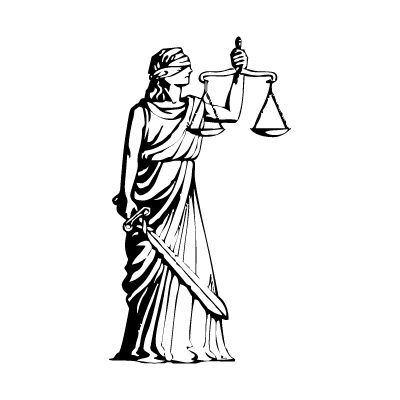 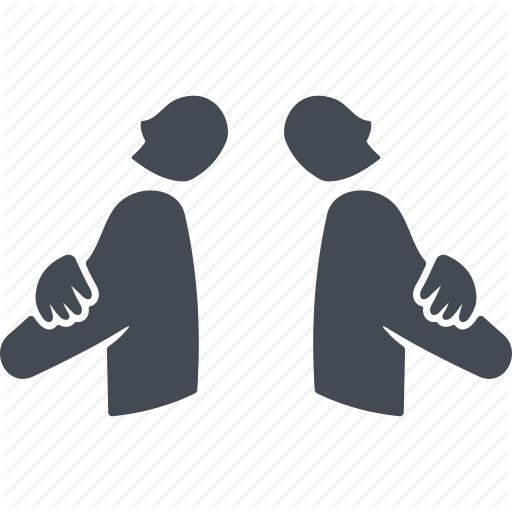 Geschil in de zorg
Mark Pieterse is erg ontevreden over de zorg die zijn moeder krijgt. 
Als hij langs komt ligt zij regelmatig in haar eigen ontlasting en het huis stinkt enorm. 
Gesprekken met de hulpverlener hebben weinig opgeleverd en de problemen blijven voortbestaan.
Het enige dat Mark Pieterse weet is dat het zorgkantoor de zorg voor moeder inkoopt, verder hij heeft geen idee waar hij met zijn klacht terecht kan
Welke stappen zou jij ondernemen?
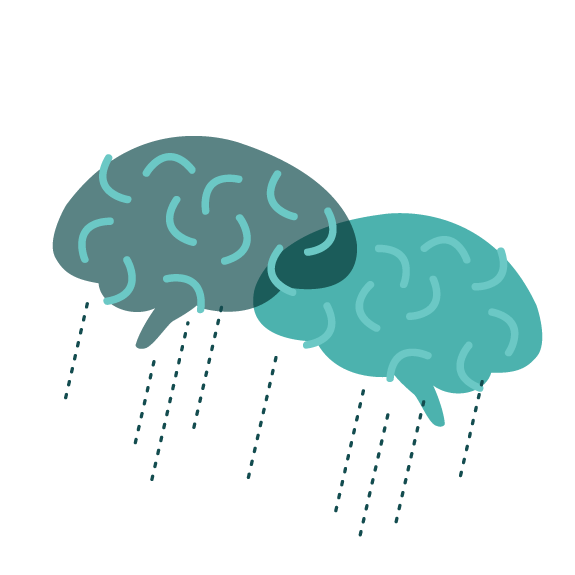 Aan de slag en vooruitblik
Angerenstein th. 14 	Opdr. 6, 7, 10 & 14